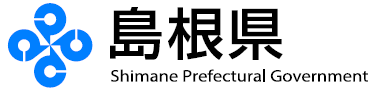 オープンデータ
- 2019年度　第3回ICT人材育成研修 -
令和元年６月１１日（火）
地域振興部 情報政策課
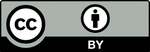 本書は、クリエイティブ・コモンズ 表示4.0 国際 (CC BY 4.0) にしたがって利用いただけます。
 (http://creativecommons.org/licenses/by/4.0/legalcode.ja)
本日の流れ
知る（オープンデータ入門）
理解する（ワーク＆ミニディスカッション）
研究する（活用事例、国の動向）
1
オープンデータを知る
まずは、動画を見てみましょう
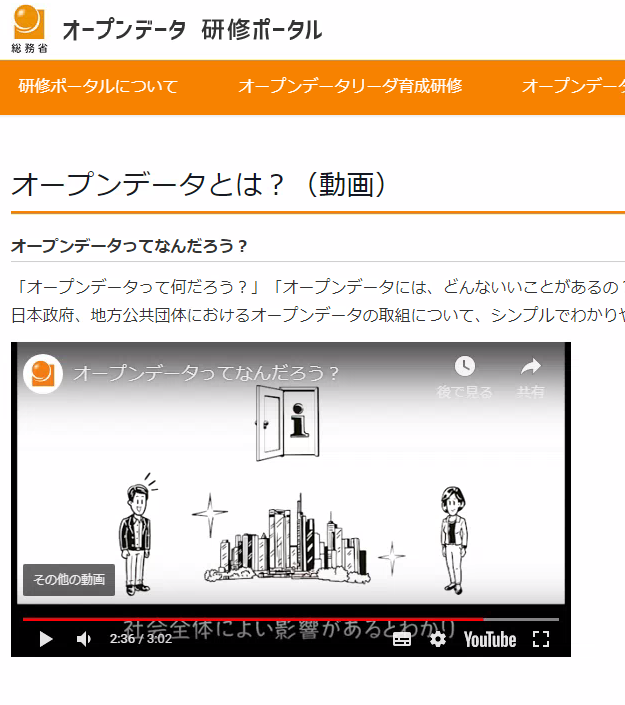 3
（出所）総務省「オープンデータ研修ポータル」https://www.opendata-training.org/
目指す姿　“官民データ活用社会”
モバイル端末で利用できるアプリケーションを通じた情報提供（例：Googleマップ、Yahoo!防災速報など）
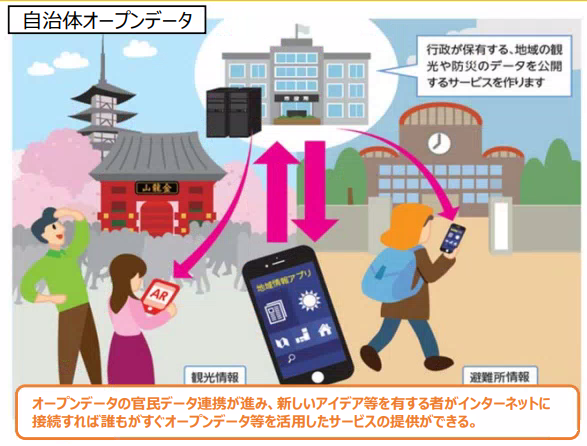 4
（出所） 「未来技術×地方創生検討会 中間とりまとめ（案）～概要～」平成31年4月24日未来技術×地方創生検討会 事務局
データの相互連携（利活用する）には
民間企業
行政機関１
情報
情報
情報
情報
ユーザが必要な情報（データ）を集めて、組み合わせて情報提供するサービス
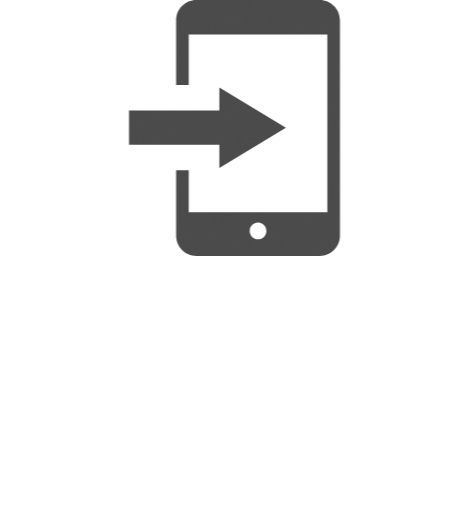 行政機関２
統計
情報
例：Googleマップ
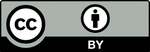 【行政保有データの公開のあり方】
　「利活用も重視」へ ⇒ 二次利用可能なルールで、生データを提供
5
オープンデータの定義
国、地方公共団体及び事業者が保有する官民データのうち、国民誰もがインターネット等を通じて容易に利用（加工、編集、再配布等）できるよう、次のいずれの項目にも該当する形で公開されたデータをオープンデータと定義する。
営利目的、非営利目的を問わず二次利用可能なルールが適用されたもの
機械判読に適したもの
無償で利用できるもの
6
（出所）オープンデータ基本指針（平成29年5月30日高度情報通信ネットワーク社会推進戦略本部・官民データ活用推進戦略会議決定）
二次利用とは？
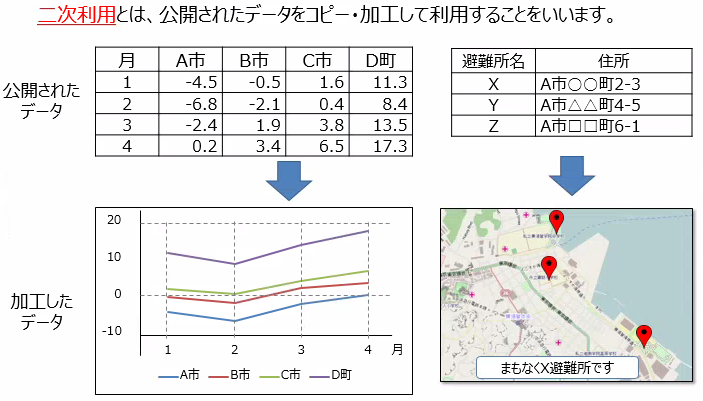 7
（出所）総務省　オープンデータ研修ポータル「オープンデータ化支援研修教材（2019）」
機械判読とは？
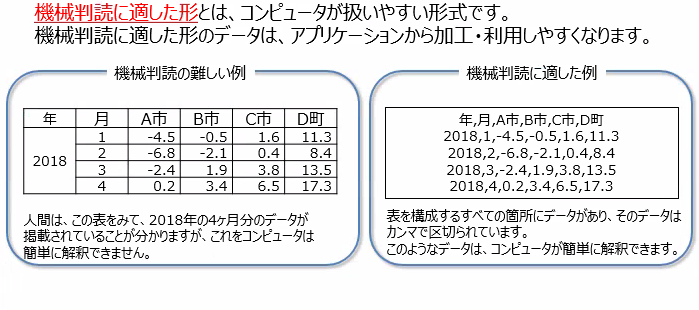 8
（出所）総務省　オープンデータ研修ポータル「オープンデータ化支援研修教材（2019）」
オープンデータの対象は？
自治体が保有するすべてのデータが対象
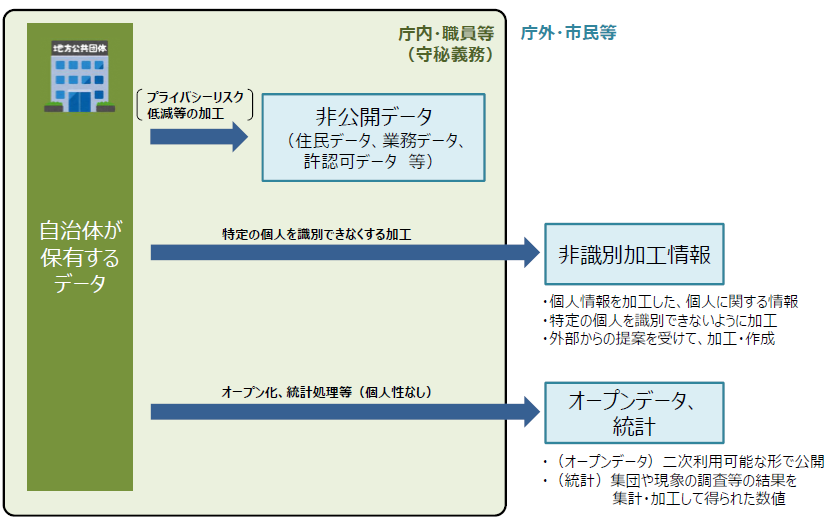 9
（出所） 「データ主導社会と地方」平成30年2月14日総務省地方情報化推進室
ホームページで公開してるけど？
ホームページで公開するだけでオープンデータではない
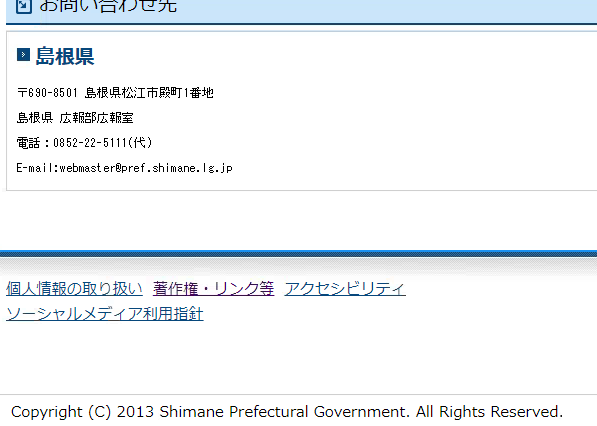 ホームページには（C）マークがある


コピーライトは、
「このページの情報は著作権があるので勝手に使えません」というマーク
10
CC-BYのサイト「島根県オープンデータカタログサイト」
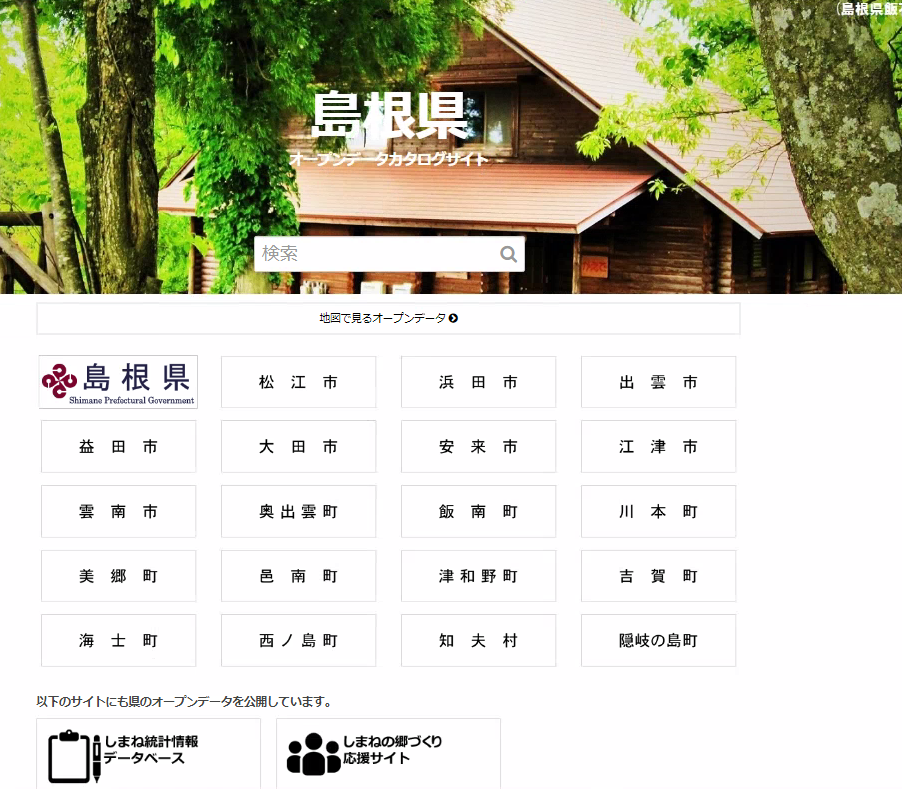 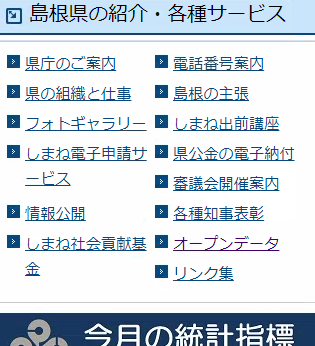 11
11
オープンデータに取組むメリットは？
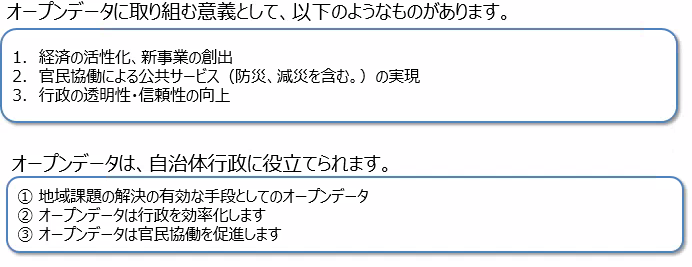 12
（出所）総務省　オープンデータ研修ポータル「オープンデータ化支援研修教材（2019）」
オープンデータを理解する
（ワーク＆ミニディスカッション）
進め方
グルーピング
アイスブレイク（３分）
ワーク＆ディスカッション（８分）
課題設定（３分）
解決アイデア、サービス（３分）
必要な情報・データ（２分）
発表（１分×５グループ）
14
14
（参考）総務省　オープンデータリーダ育成研修での受講内容を基に組み立て（平成30年12月26日島根県庁で開催）
オープンデータを研究する
（活用事例）
事例：地域課題解決①
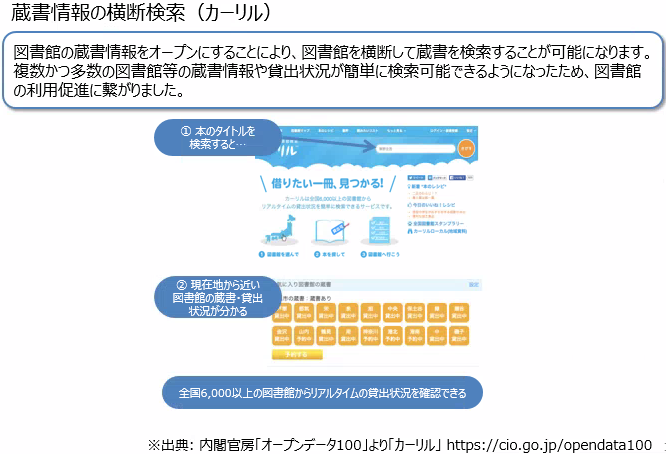 16
16
（出所）総務省　オープンデータ研修ポータル「オープンデータ化支援研修教材（2019）」
事例：地域課題解決②
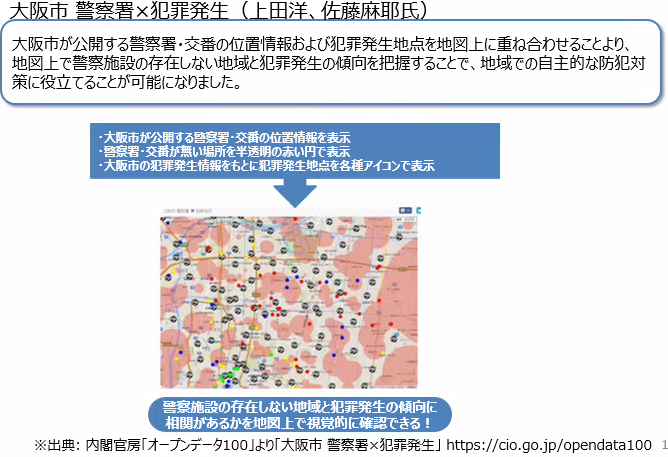 17
17
（出所）総務省　オープンデータ研修ポータル「オープンデータ化支援研修教材（2019）」
事例：行政効率化①
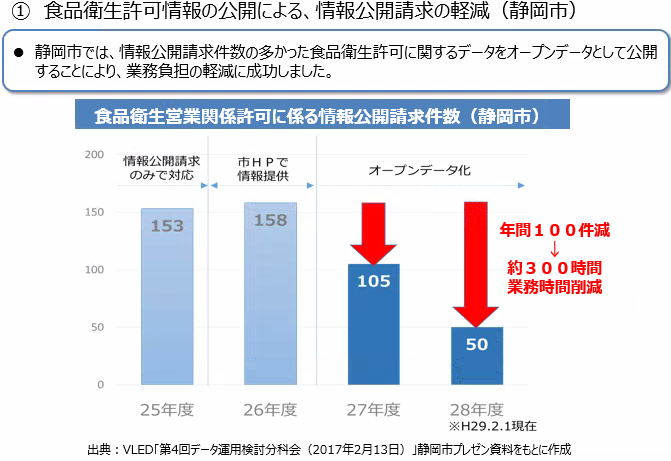 18
18
（出所）総務省　オープンデータ研修ポータル「オープンデータ化支援研修教材（2019）」
事例：官民協働の促進
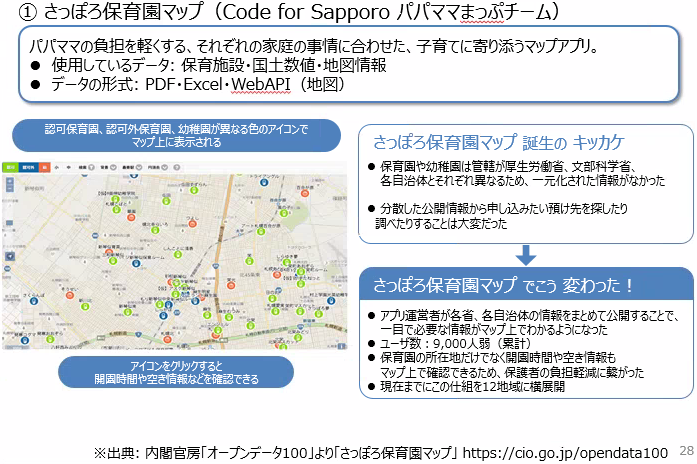 19
19
（出所）総務省　オープンデータ研修ポータル「オープンデータ化支援研修教材（2019）」
これからの考え方
行政の“自前主義”から脱却する　→　行政の効率化
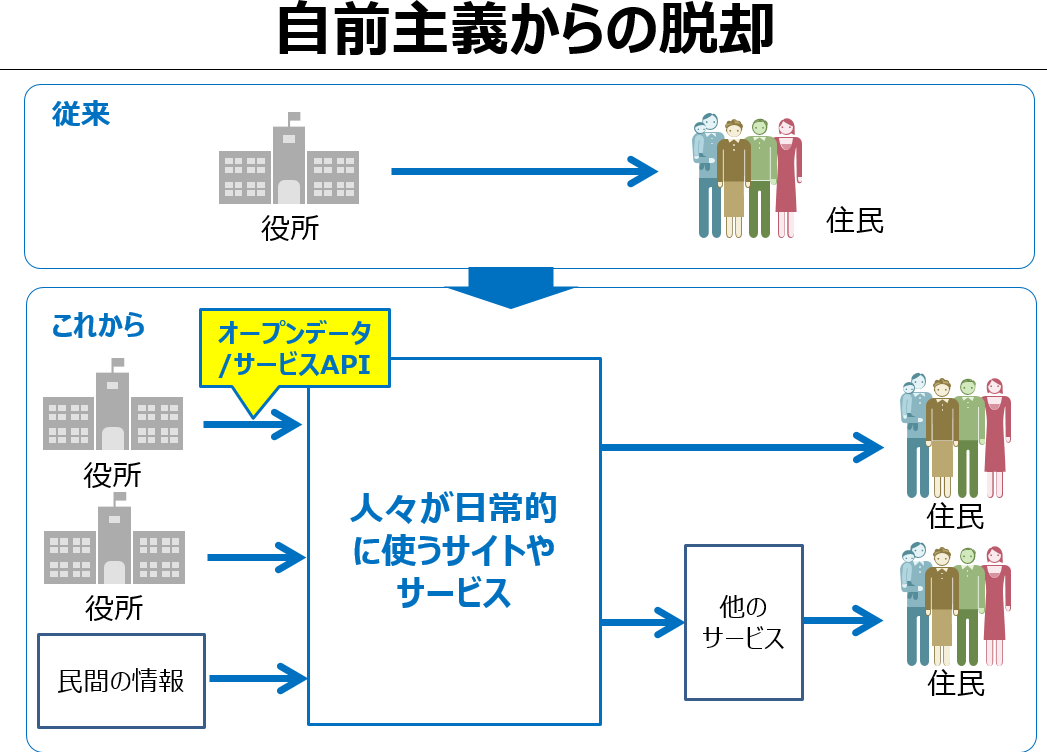 20
20
（出所）「データ活用で変わる社会」（株）三菱総合研究所 村上文洋氏（2017.11.08島根県オープンデータ推進説明会資料）より抜粋
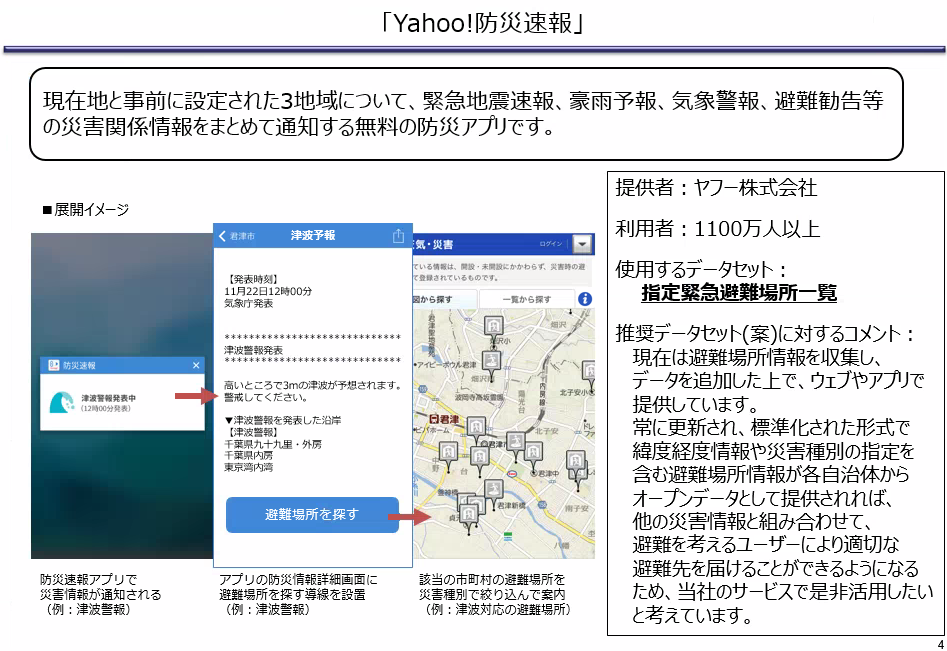 21
（出所）「推奨データセットの活用が見込まれるアプリ例」内閣官房IT総合戦略室（平成31年3月22日）
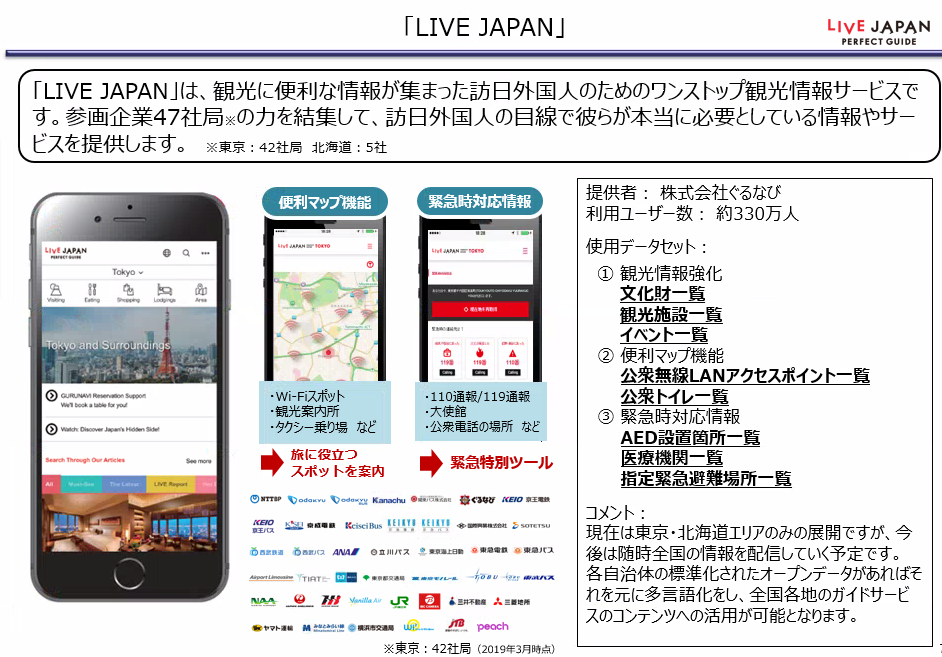 22
（出所）「推奨データセットの活用が見込まれるアプリ例」内閣官房IT総合戦略室（平成31年3月22日）
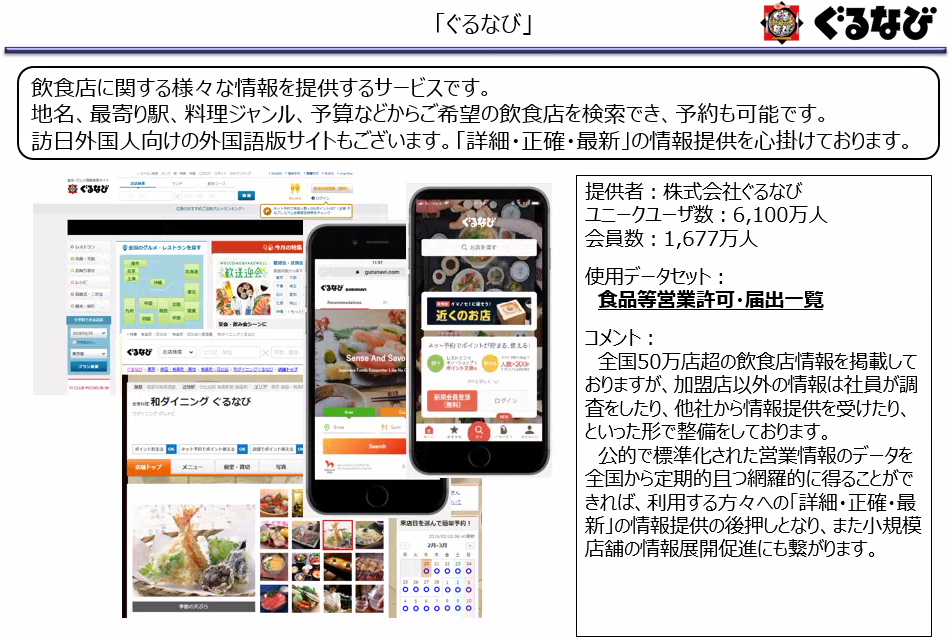 23
（出所）「推奨データセットの活用が見込まれるアプリ例」内閣官房IT総合戦略室（平成31年3月22日）
オープン・アプローチで「行政効率化」と「行政サービス向上」の両立を実現
例：東京メトロのアプリコンテスト       → 200万円の賞金で              ６億円相当の応募(経済効果)
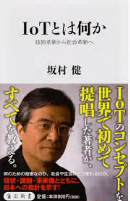 （出所）「IoTとは何か」（坂村健、角川新書2016）
24
国の動向
官民データ活用推進基本法（H28.12施行）
（国及び地方公共団体等が保有する官民データの容易な利用等）
第十一条　国及び地方公共団体は、自らが保有する官民データについて、個人及び法人の権利利益、国の安全等が害されることのないようにしつつ、国民がインターネットその他の高度情報通信ネットワークを通じて容易に利用できるよう、必要な措置を講ずるものとする。
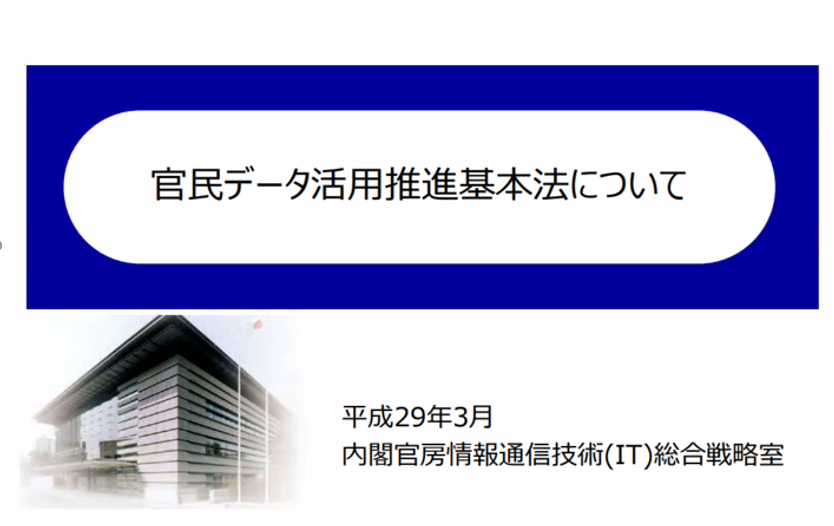 行政での取組みは
義務化されている
26
26
進捗状況
国の目標は、2020年度末に全国自治体取組み100％
進捗状況は、都道府県が100％、市町村が３割弱
    ※島根県は、市町村取組み率100％（R1.5月末に達成）
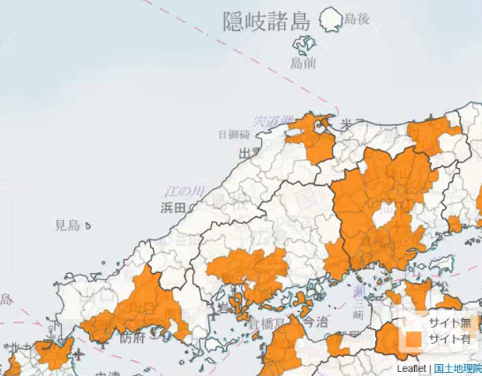 27
27
（出所）政府CIOポータル　オープンデータ　※H31.3.11時点
各省庁のオープンデータ施策（一部抜粋）
28
28
（出所）「都道府県官民データ活用推進計画策定の手引（平成30年8月）施策一覧を基に島根県情報政策課が作成
オープンデータが進まない理由
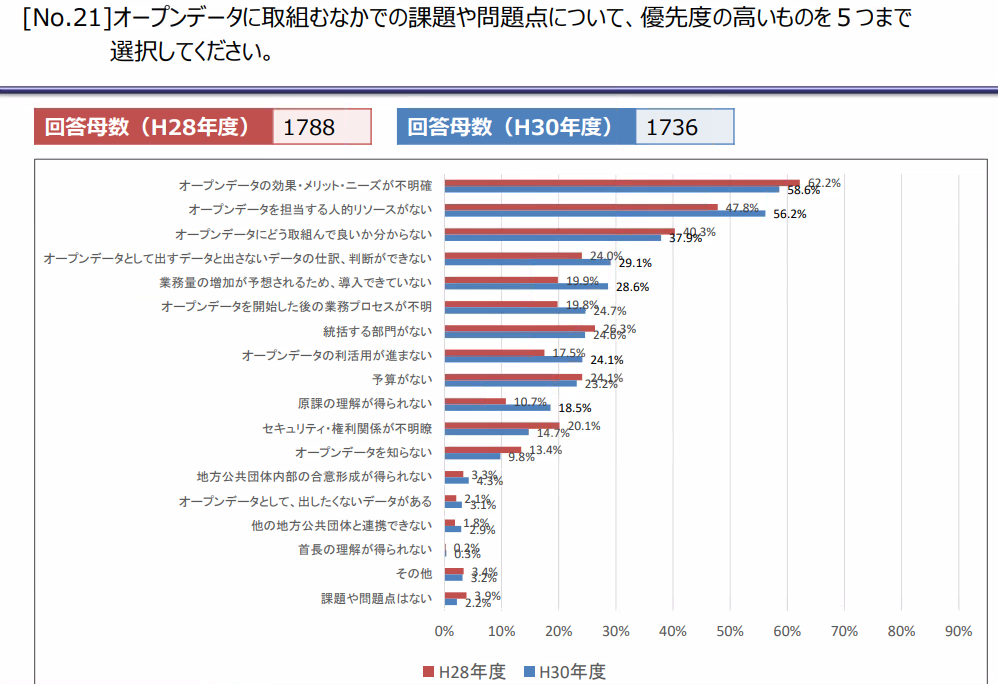 29
29
（出所）「地方公共団体へのオープンデータの取組に関するアンケート結果」（平成31年3月　内閣官房情報通信技術総合戦略室）
島根県の取組みを少し
県職員で作るキャンプ場一覧（欲しいデータとは？）
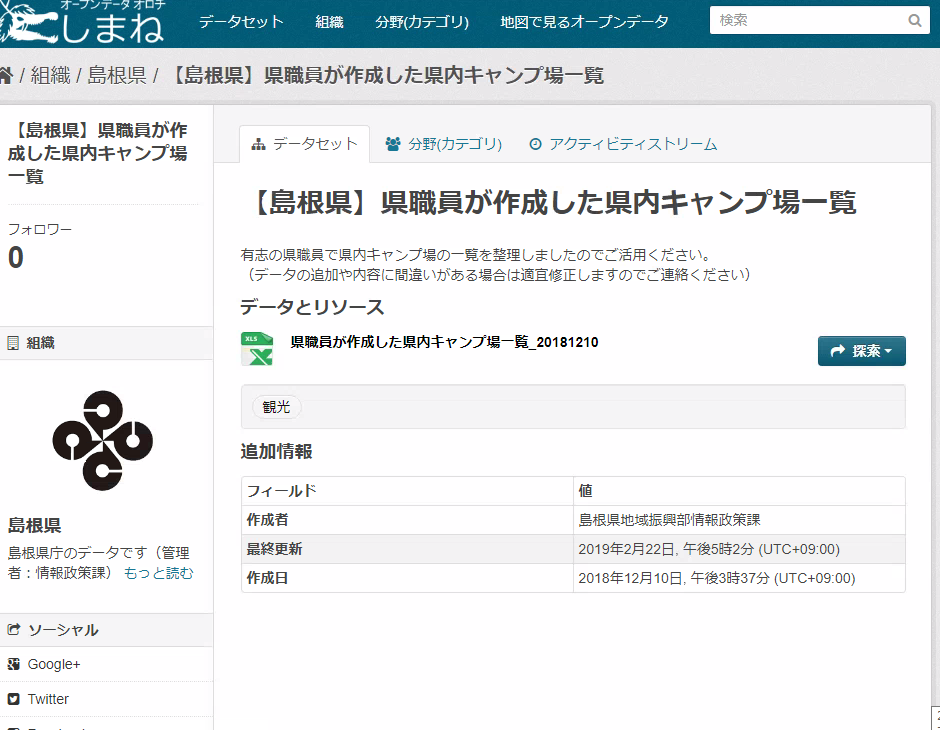 31
31
よくダウンロードされる県のデータ
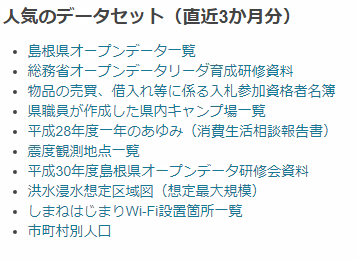 32
32
※令和元年６月６日時点
欲しいデータとは？（松江のエンジニアさん）
Q.あったらいいと思う（使いたい）データを教えて下さい
キャンプ場一覧
サイクリングロード
子どもと遊べる公園
釣りスポット一覧
酒蔵一覧
マンホール設置個所一覧
マイナー観光スポット一覧（多言語で）
バスの時刻表
県内イベント情報
飲食店情報（許可一覧）
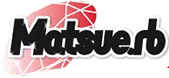 （出所）http://matsue.rubyist.net/
33
33
（資料）島根県が実施したITコミュニティへのヒアリング調査より（2018/9/29）
取組みの促進　「オープンデータにどう取組むか？」
市町村向け：総務省オープンデータ化支援研修　令和元年７月１０日（水）＠雲南市役所
県庁の取組み：オープンデータ活用庁内普及事業　５課程度を選定し、集中的に保有データの調査を実施　
民間ニーズ把握：中国地域ラウンドテーブルへの参加 等　中国地域、島根県ならではのオープンデータ公開を目指す
34
34
最後に
皆さんの所属で
オープンデータ化できそうな
データをひとつ教えて下さい
※参考　～H30.6に庁内照会した結果
調査対象が本庁87件中、「該当なし」が 25件、「無回答」が 46件
リストアップされたデータは16所属55種類のデータ
ご清聴ありがとうございました
【参考】リンク集
政府CIOポータル　オープンデータ（内閣官房）https://cio.go.jp/policy-opendata　　
総務省　研修ポータルhttps://www.opendata-training.org/　
喜多耕一さんの資料　https://koukita.github.io/opendata/
島根県オープンデータカタログサイトhttps://shimane-opendata.jp/
38
38